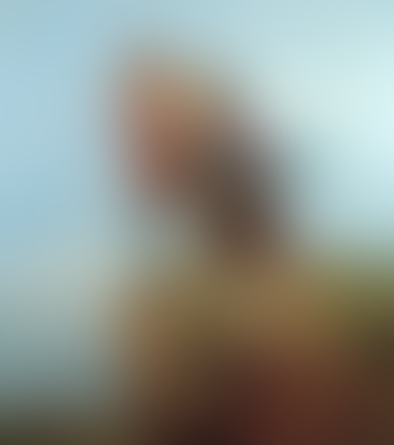 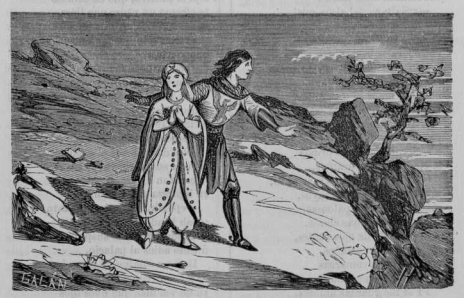 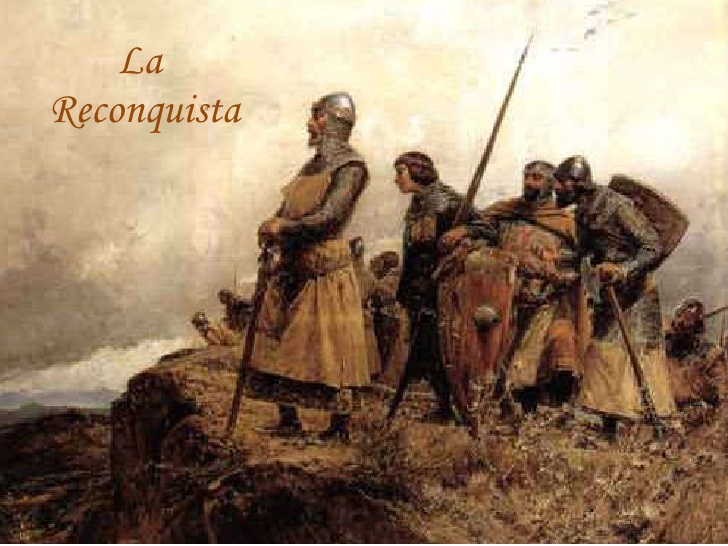 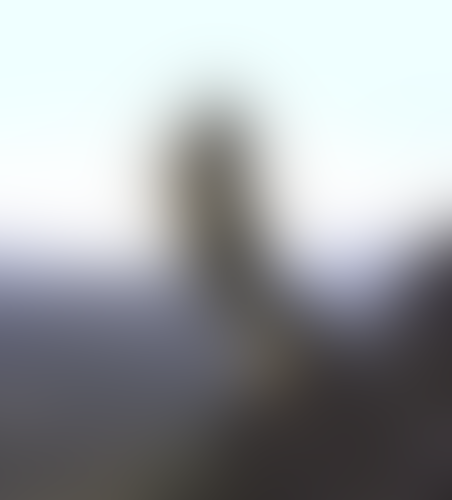 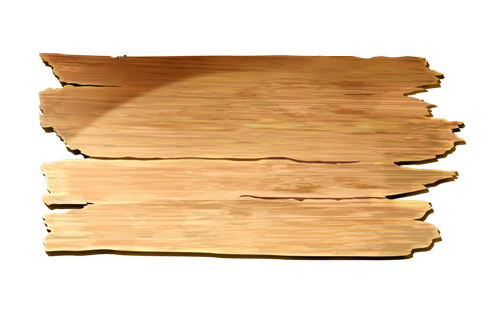 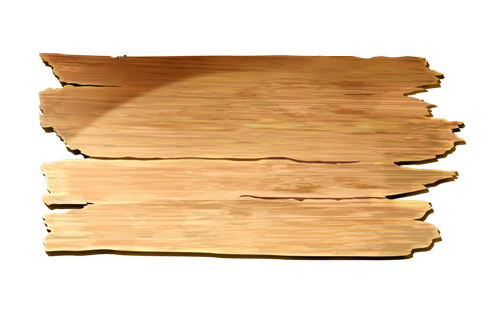 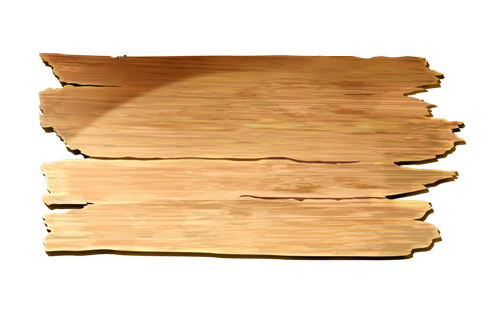 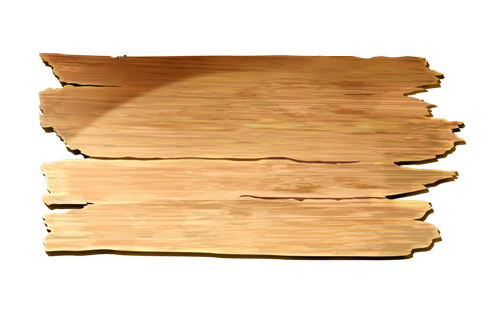 ¿En qué época estamos?
¿Qué vemos?
¿Dónde están?
¿Qué podemos decir de estos personajes?
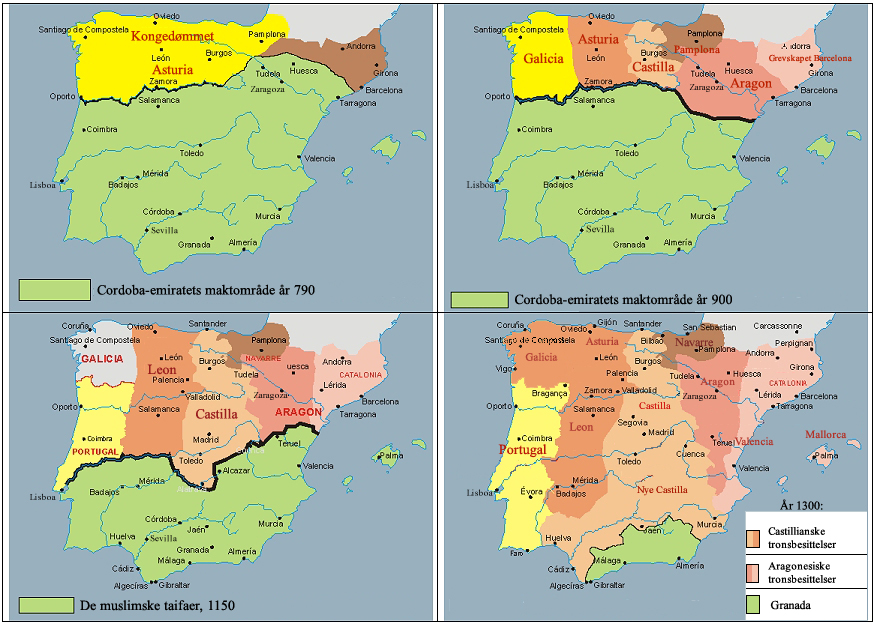 ¿Noción del BAC?
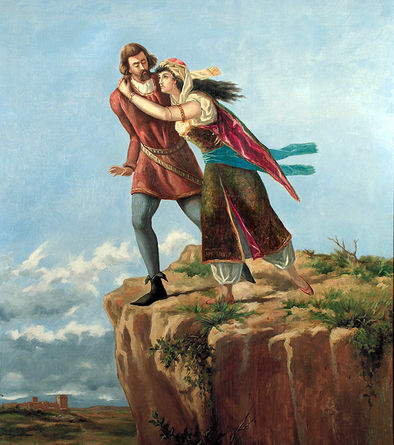 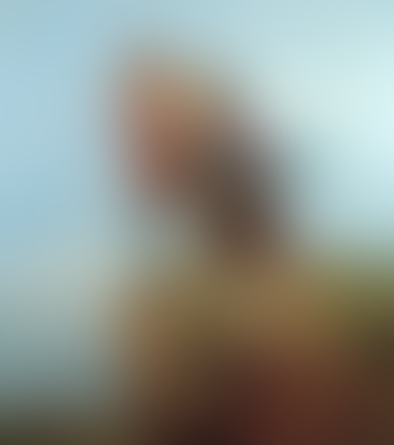 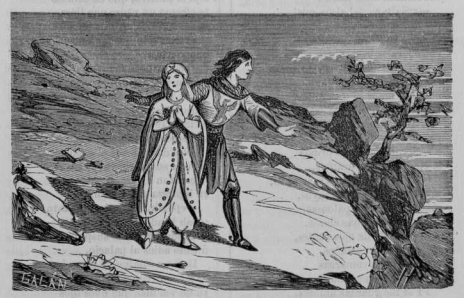 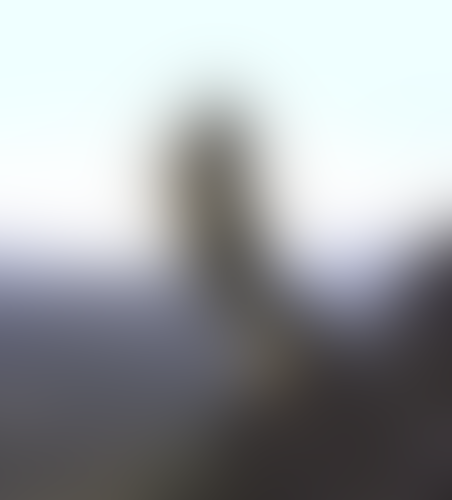 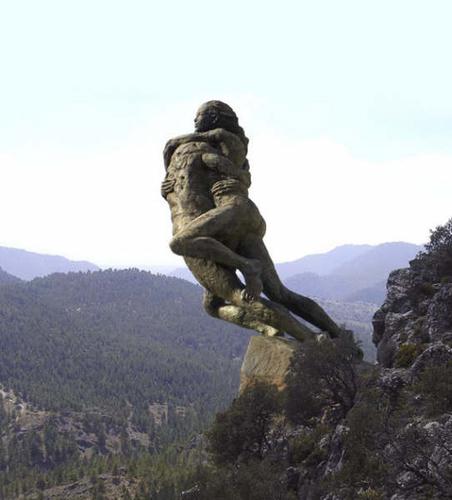 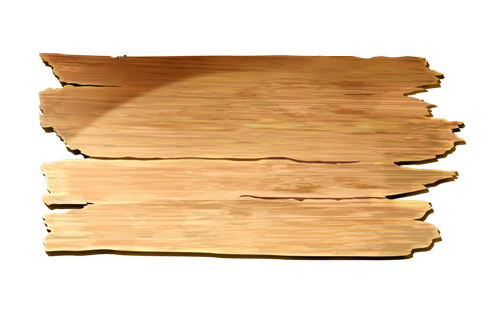 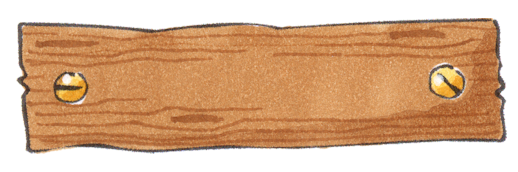 ¿Qué están haciendo ahí?
La leyenda de la Peña de los enamorados
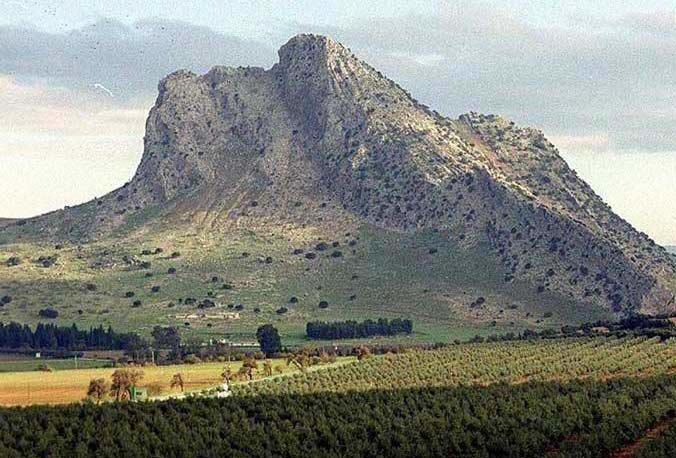